4. Lister et planifier les tâches
Les responsables du projet doivent s’entourer des personnes compétentes qui vont les aider identifier toutes les tâches à réaliser. 
Elles sont ensuite organisées de façon rationnelle, en respectant les contraintes 
de durées, d’antériorités et de ressources, 
afin qu’elles s’enchainent chronologiquement pour atteindre le l’objectif du projet dans les délais attendus. 
Il est essentiel de faire une liste exhaustive des tâches à réaliser, car une tâche oubliée est une tâche non réalisée et peut retarder l’échéance du projet.
4. Lister et planifier les tâches
4. Lister et planifier les tâches
Les tâches et leurs caractéristiques sont regroupées dans un tableau chronologique. 
Les applications de gestion de projets (Microsoft Project ou GanttProject) facilitent ce travail en listant les tâches à réaliser et en les planifiant de façon rationnelle tout en respectant les contraintes.
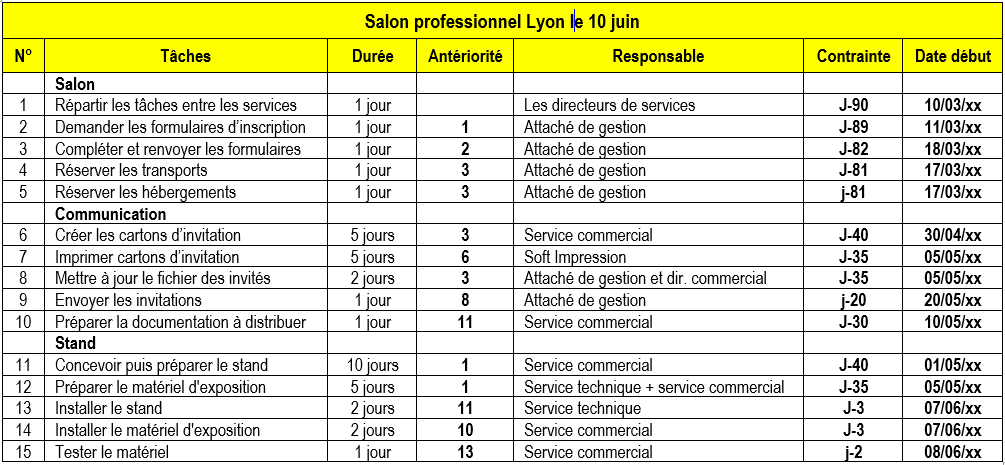